РУССКИЙ ЯЗЫК 9 КЛАСС
ВИНИТЕЛЬНЫЙ ПАДЕЖ
Во́ва писал дикта́нт.
Ма́ша спра́шивала учи́теля.
Пое́дем в лес.
Учи́тель положи́л ру́чку на стол.
ОСНОВНЫ́Е СЛУ́ЧАИ УПОТРЕБЛЕ́НИЯ
ЗАПО́МНИТЕ!
Разли́чие имени́тельного и вини́тельного п. в неодушевлённых имена́х существи́тельных
1.
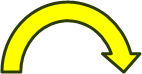 2.
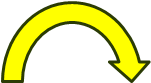 3.
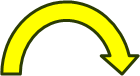 Разли́чие роди́тельного и вини́тельного п. в одушевлённых имена́х существи́тельных
ДОМА́ШНЕЕ ЗАДАНИ́Е
Спиши́те, укажи́те паде́ж имён существи́тельных. Подчеркните выделенные слова как члены предложения.

Портфе́ль лежа́л на столе́. Ната́ша сложи́ла уче́бники в портфе́ль.
Ма́ма пове́сила пальто́ суши́ть. Пальто́ немно́го промо́кло под дождём.
Са́ша пове́сил полоте́нце на верёвку. Полоте́нце бы́стро вы́сохло.
Зада́й вопро́сы к существи́тельному в вини́тельном падеже́. Определи́ что обознача́ет – объе́кт, направле́ние/движе́ние, вре́мя или логи́ческий субъе́кт.

1. Серёжа боле́ет за Спарта́к.
2. Тётя уе́хала в суббо́ту.
3. Мы всем классо́м отпра́вились на вы́ставку.
4. Ната́шу тошни́т.

Прочита́й уро́к из уче́бника Орби́та 4, стр. 114 и 115.
ОСТАВАЙТЕСЬ ДОМА!
МОЙТЕ РУКИ!
БЕРЕГИТЕ ВАШИХ БАБУШЕК
ДЕДУШЕК!